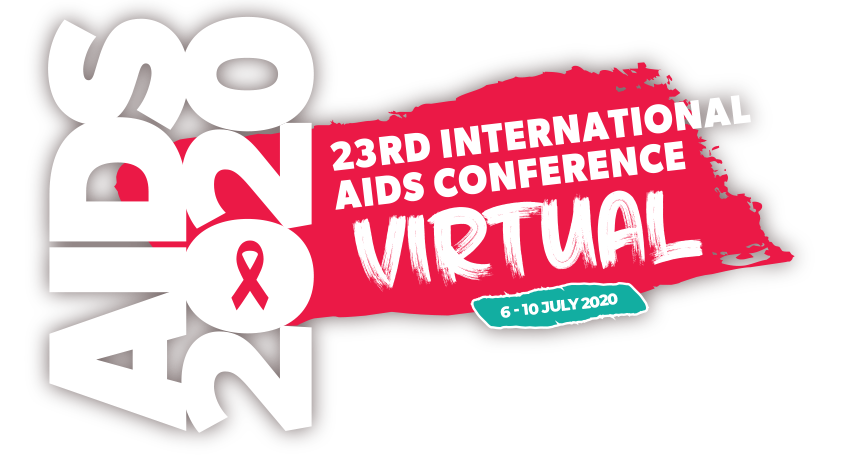 Selected Gilead-initiated or Gilead-supported Abstracts Published at AIDS 2020
Abstracts selected by Gilead Medical Affairs Germany, July 3rd
1
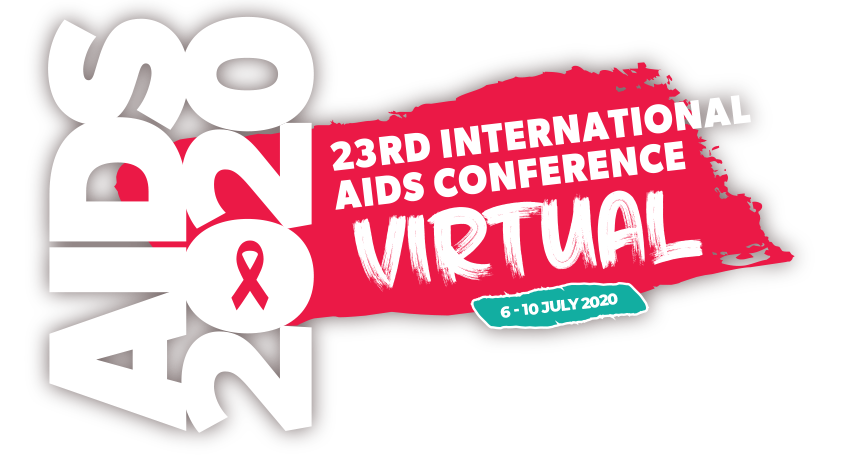 Virtual AIDS 2020, 6 - 10 July 2020
Selected Gilead-initiated/supported abstracts
Links behind abstract number in column „Link to Presentation“ guide you to the on-demand presentation – just click on the abstract number
Links in column „Link to Session“ guide you to the online program – just click on the session number
Not all Internet Browser seem to work, please test different Internet Browsers in case content is not displayed
2
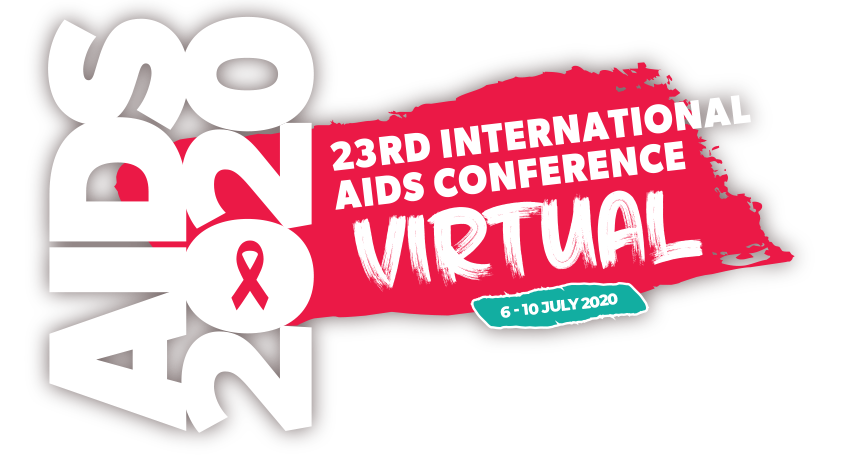 Virtual AIDS 2020, 6 - 10 July 2020
Selected Gilead-initiated/supported abstracts
Links behind abstract number in column „Link to Presentation“ guide you to the on-demand presentation – just click on the abstract number
Links in column „Link to Session“ guide you to the online program – just click on the session number
Not all Internet Browser seem to work, please test different Internet Browsers in case content is not displayed
3
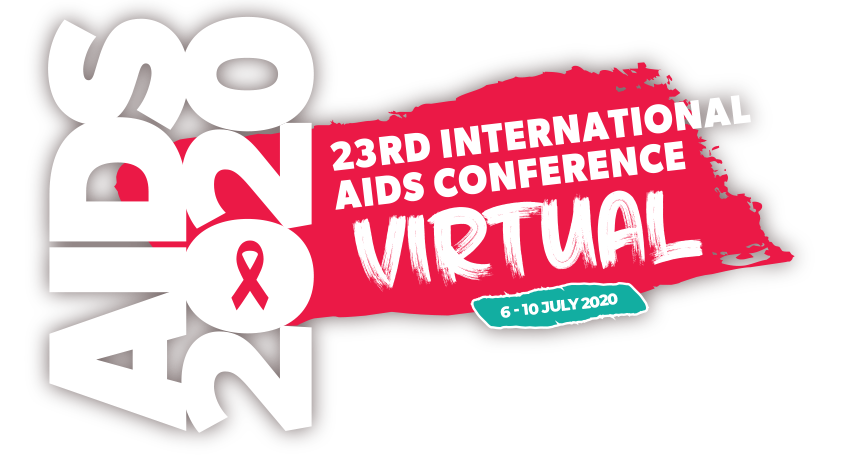 Virtual AIDS 2020, 6 - 10 July 2020
Selected Gilead-initiated/supported abstracts
Links behind abstract number in column „Link to Presentation“ guide you to the on-demand presentation – just click on the abstract number
Links in column „Link to Session“ guide you to the online program – just click on the session number
Not all Internet Browser seem to work, please test different Internet Browsers in case content is not displayed
4
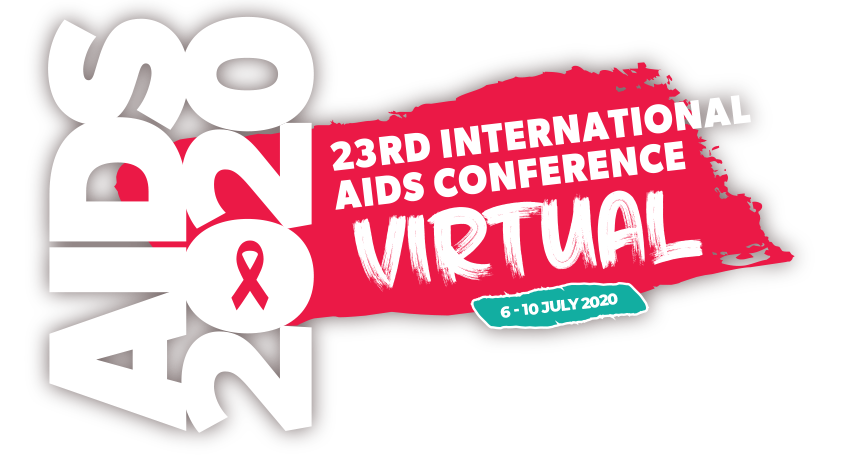 Virtual AIDS 2020, 6 - 10 July 2020
Selected Gilead-initiated/supported abstracts
Links behind abstract number in column „Link to Presentation“ guide you to the on-demand presentation – just click on the abstract number
Links in column „Link to Session“ guide you to the online program – just click on the session number
Not all Internet Browser seem to work, please test different Internet Browsers in case content is not displayed
5
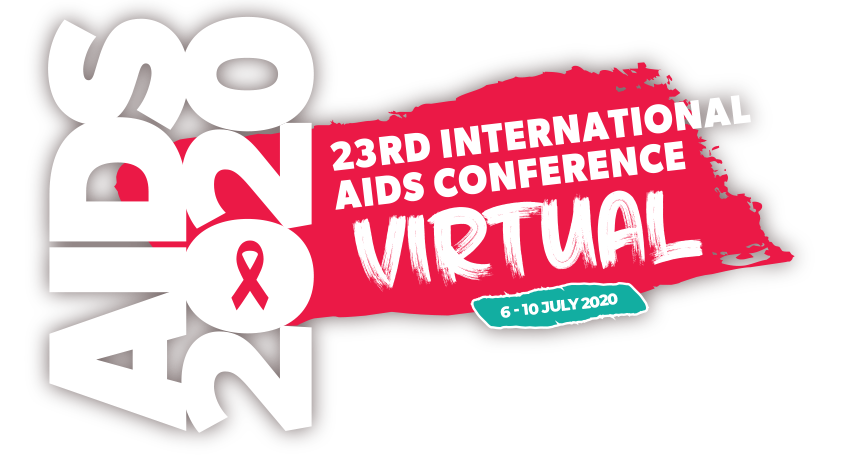 Virtual AIDS 2020, 6 - 10 July 2020
Selected Gilead-initiated/supported abstracts
Links behind abstract number in column „Link to Presentation“ guide you to the on-demand presentation – just click on the abstract number
Links in column „Link to Session“ guide you to the online program – just click on the session number
Not all Internet Browser seem to work, please test different Internet Browsers in case content is not displayed
6
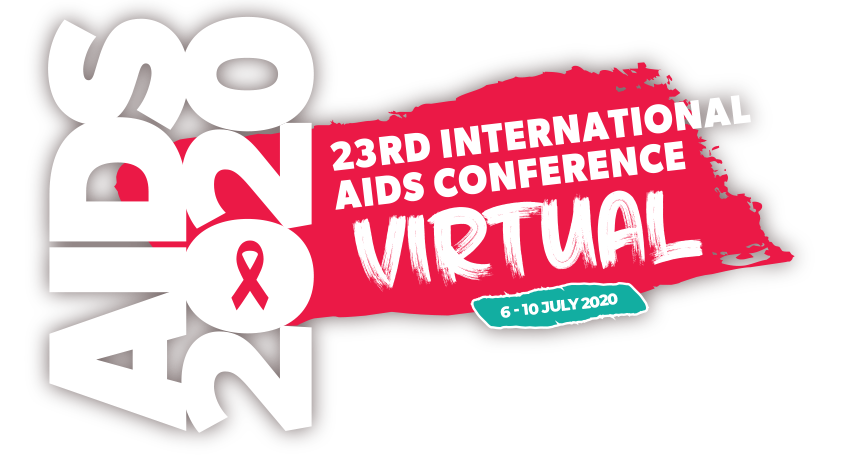 Virtual AIDS 2020, 6 - 10 July 2020
Selected Gilead-initiated/supported abstracts
Links behind abstract number in column „Link to Presentation“ guide you to the on-demand presentation – just click on the abstract number
Links in column „Link to Session“ guide you to the online program – just click on the session number
Not all Internet Browser seem to work, please test different Internet Browsers in case content is not displayed
7
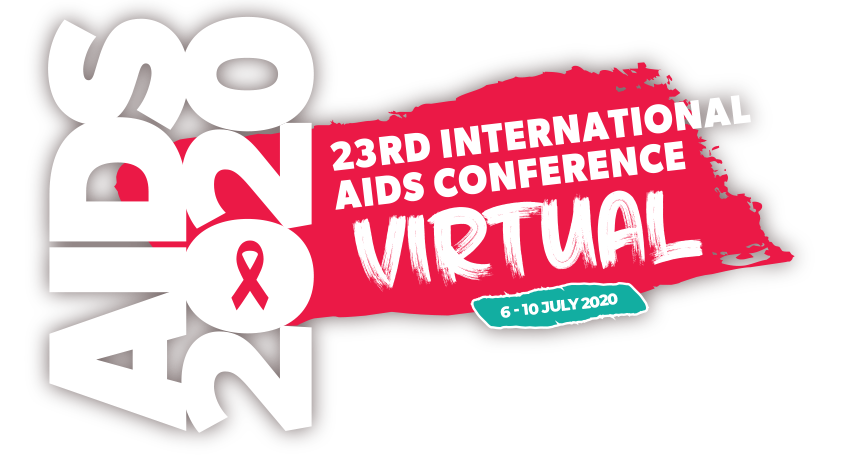 Virtual AIDS 2020, 6 - 10 July 2020
Selected Gilead-initiated/supported abstracts
Links behind abstract number in column „Link to Presentation“ guide you to the on-demand presentation – just click on the abstract number
Links in column „Link to Session“ guide you to the online program – just click on the session number
Not all Internet Browser seem to work, please test different Internet Browsers in case content is not displayed
8
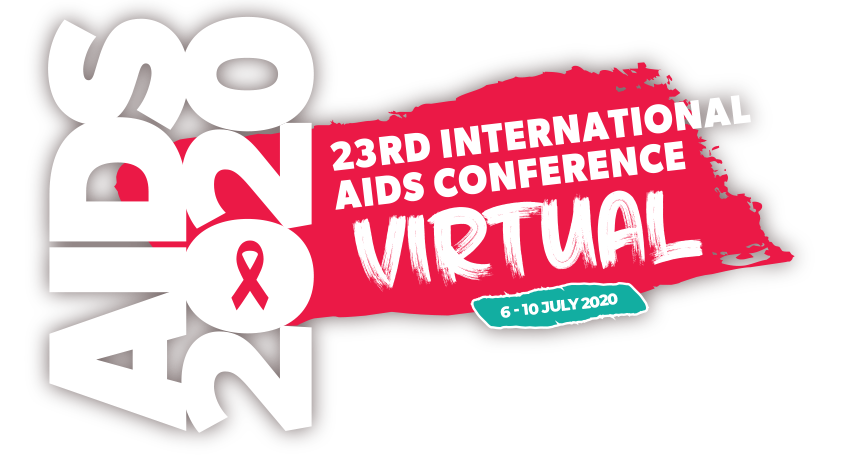 Virtual AIDS 2020, 6 - 10 July 2020
Selected Gilead-initiated/supported abstracts
Links behind abstract number in column „Link to Presentation“ guide you to the on-demand presentation – just click on the abstract number
Links in column „Link to Session“ guide you to the online program – just click on the session number
Not all Internet Browser seem to work, please test different Internet Browsers in case content is not displayed
9
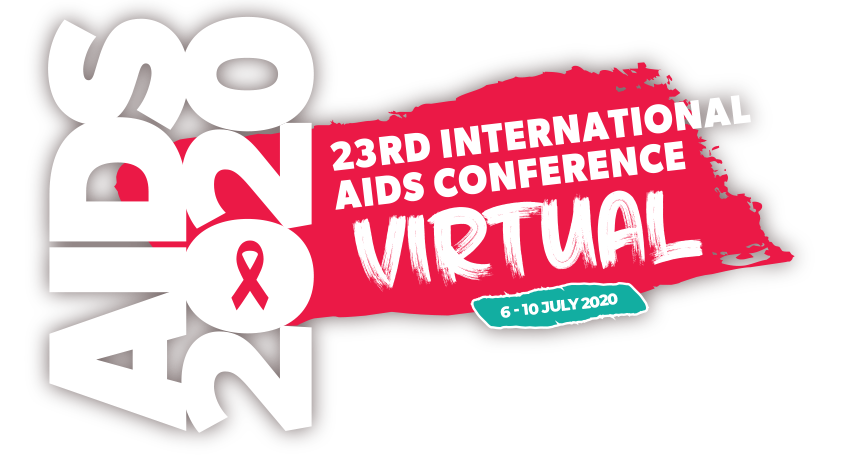 Virtual AIDS 2020, 6 - 10 July 2020
Selected Gilead-initiated/supported abstracts
Links behind abstract number in column „Link to Presentation“ guide you to the on-demand presentation – just click on the abstract number
Links in column „Link to Session“ guide you to the online program – just click on the session number
Not all Internet Browser seem to work, please test different Internet Browsers in case content is not displayed
10
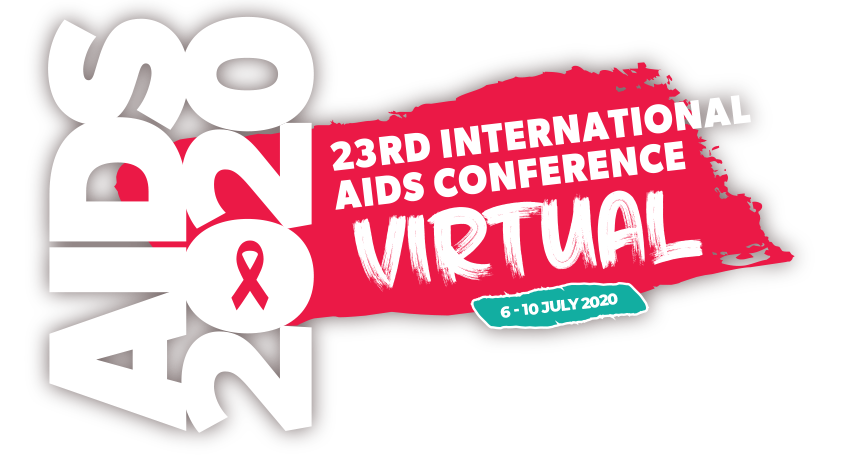 Virtual AIDS 2020, 6 - 10 July 2020
Selected Gilead-initiated/supported abstracts
Links behind abstract number in column „Link to Presentation“ guide you to the on-demand presentation – just click on the abstract number
Links in column „Link to Session“ guide you to the online program – just click on the session number
Not all Internet Browser seem to work, please test different Internet Browsers in case content is not displayed
11
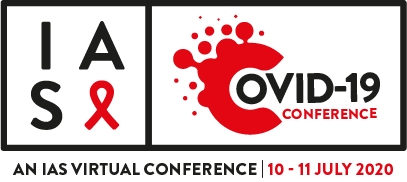 Selected Gilead-initiated or Gilead-supported Abstracts Published at COVID-19 Conference
Abstracts selected by Gilead Medical Affairs Germany, July 3rd
12
Virtual COVID-19 Conference, 10 – 11 July 2020
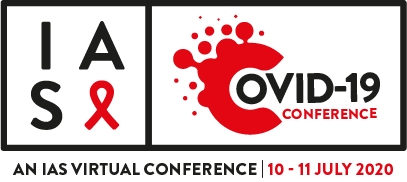 Selected Gilead-initiated/supported abstracts
13